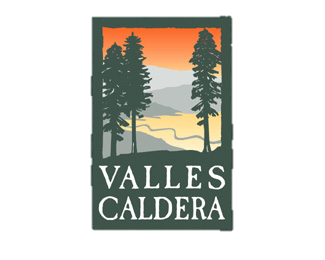 Impacts of Natural Diatomaceous Earth Abundance on Microarthropod Communities at Valles Caldera
Justine Baca 
P.I - Anita Antoninka
Graduate Mentor - Kara Gibson
Northern Arizona University
Hilton Tucson East – Tucson, Arizona
April 23, 2022
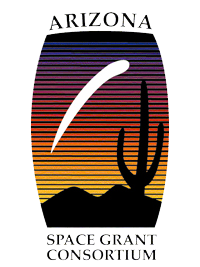 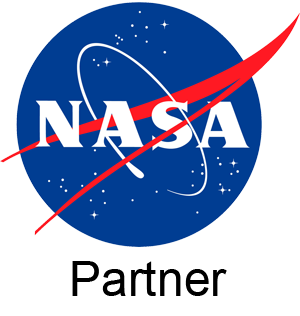 [Speaker Notes: National Park Services logo. White bright and black]
Background
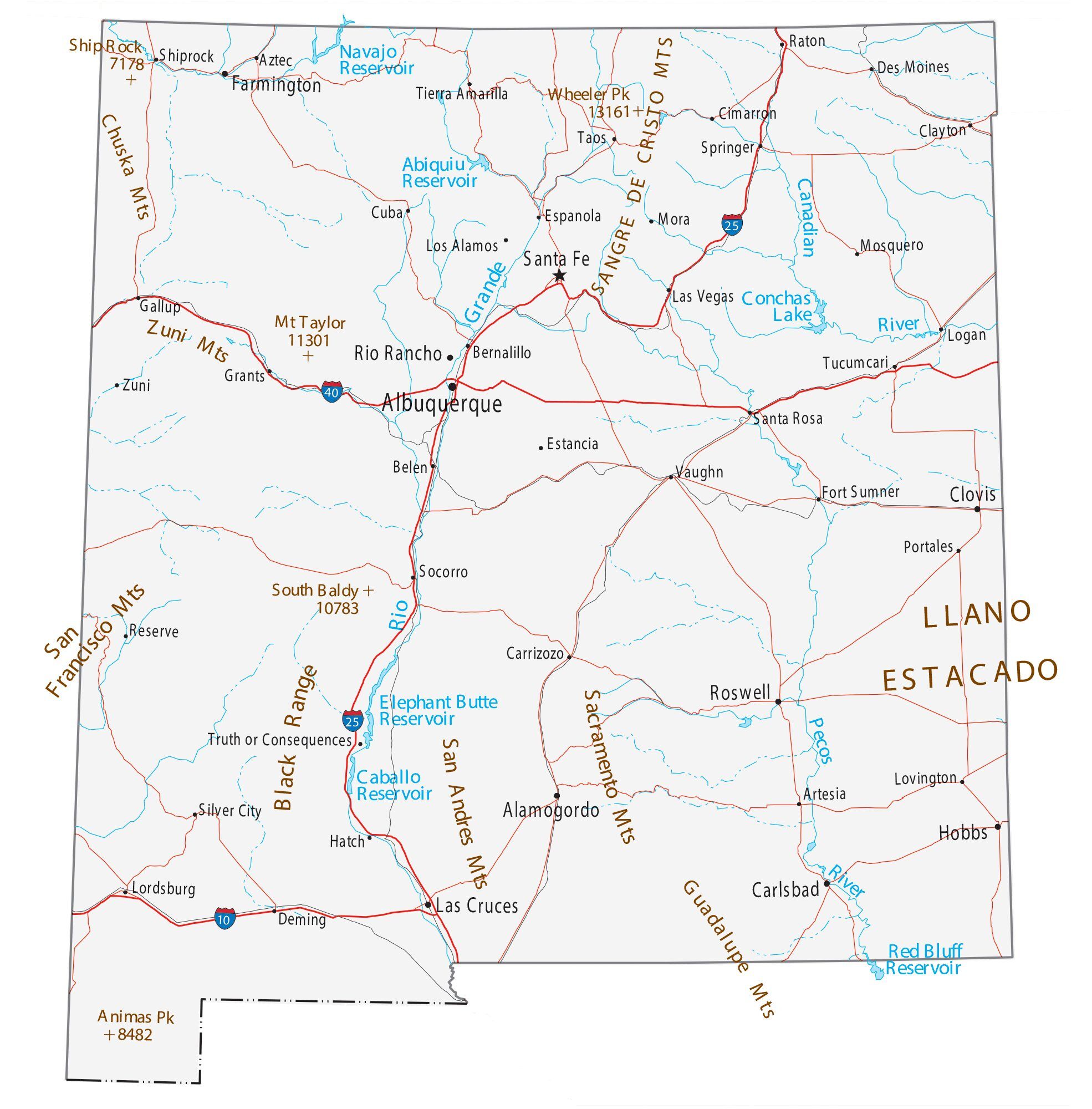 Valles Caldera National Preserve, New Mexico 
Repeated lake formation from volcanic activity starting 1.25 Mya left a high abundance of fossil diatoms in the valleys and meadows
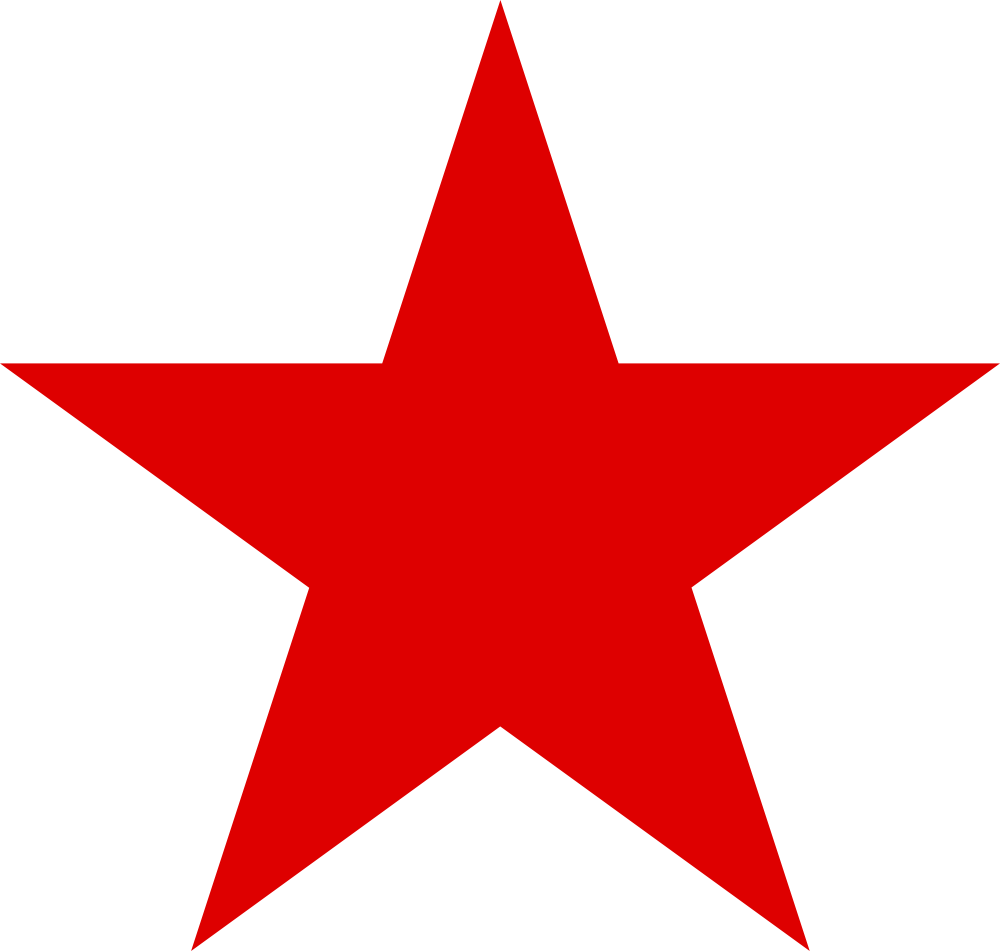 Source: GISGeography
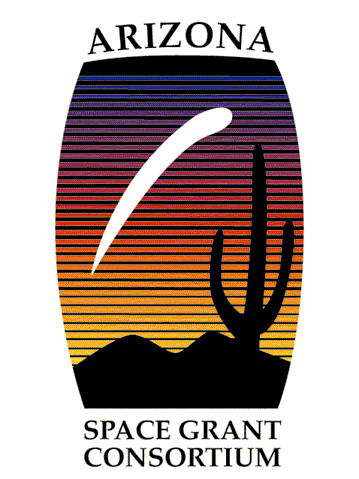 [Speaker Notes: The location where we are examing microarthropods and diatoms are at Valles caldera national preserve. This place is very unique because of its volcanic activity that created lake and left behind high abndance of fossil diatoms that settle in lake beds in the valleys and meadows. Also Diatoms are found in waters such as rivers, streams and the ocean. 

That fell out of the lake and the lake drain and left a lot of diatoms. Lake from 1 million ago to when the lake drain because dam burst left behind a lot of diatoms. Which diatom settles in the lake bed now we see national natural diatomeaous earth. Fossil diatomaceous]
What are Microarthropods and Diatoms?
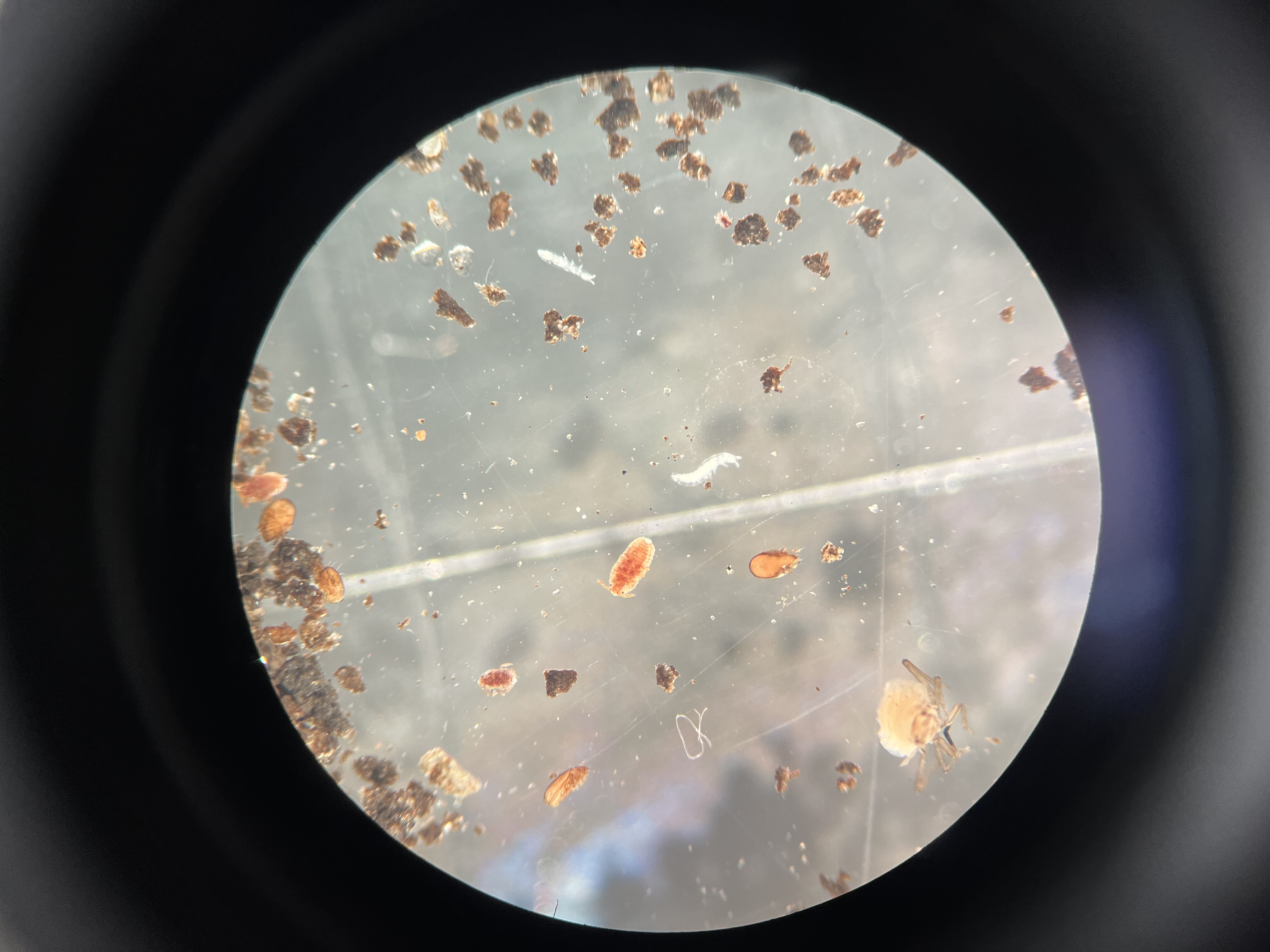 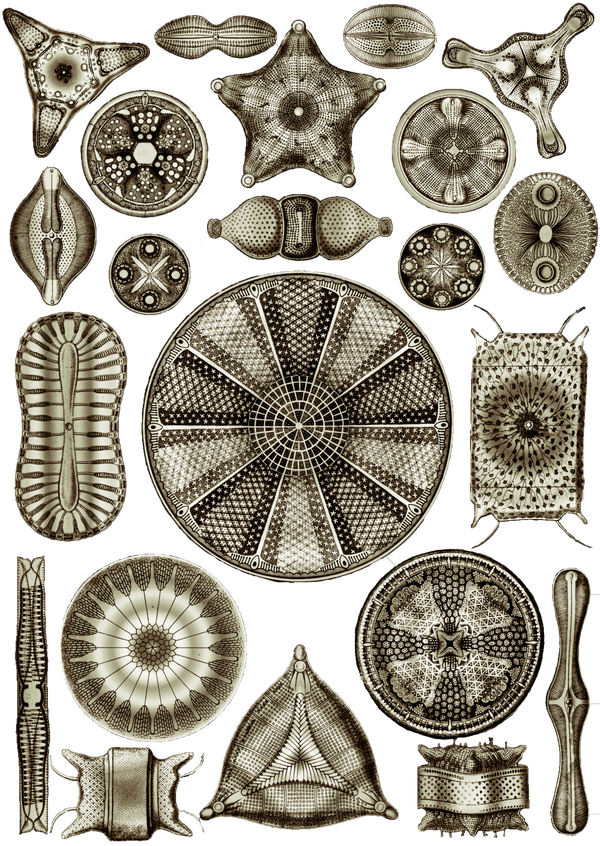 Microarthropods 
Mites (Acari)
Springtails (Collembola) 
Others (ants, aphids…) 
Diatoms 
Single cell organism that live in a “house of glass”
Uses: pesticide (damages cuticle)
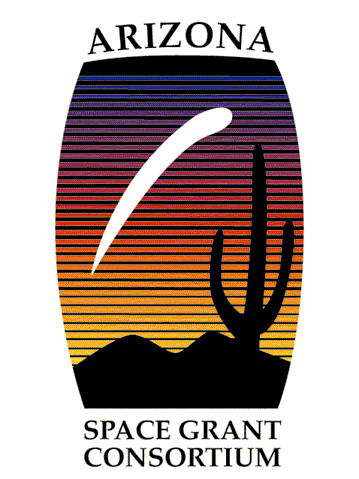 Source:Pixabay
[Speaker Notes: We will be focusing on two organizing and those are microarthropods and diatoms. Microarthropods are tiny tiny bugs and we caterogize them into mites, springtails and other (such as ants and aphids etc). Diatoms are single cell organism that live in a house of glass. They are used for pesticides in agriculture. These damage microarthropod cuticles which dehydrate them and they die.]
Research Question : How does diatomaceous earth affect microarthropod populations in the Valles Caldera area? 

Hypothesis: Higher diatom abundances negatively affect microarthropod populations

Objective: Examine microarthropod populations along a natural gradient of diatom abundance at Valles Caldera National Preserve in New Mexico

Covariates: Soil texture and soil organic matter content
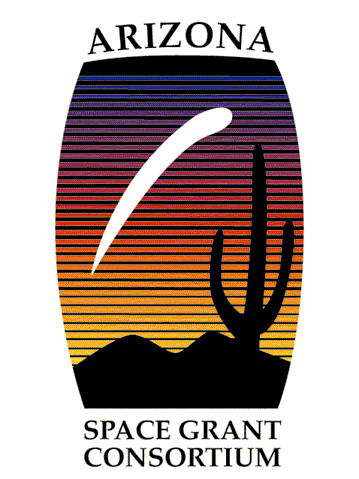 [Speaker Notes: Since this is a natural gradient, we need to make sure there aren’t any other factors that are affecting microarthropod populations. The two covariants that we will be looking at is soil texture and soil organic matter. Soil texture is the proportion of sand, silt and clay that make up the soil itself, this can affect how populations move through the soil.. measuring organic matter in the soil which is food for these small creatures.]
Methods
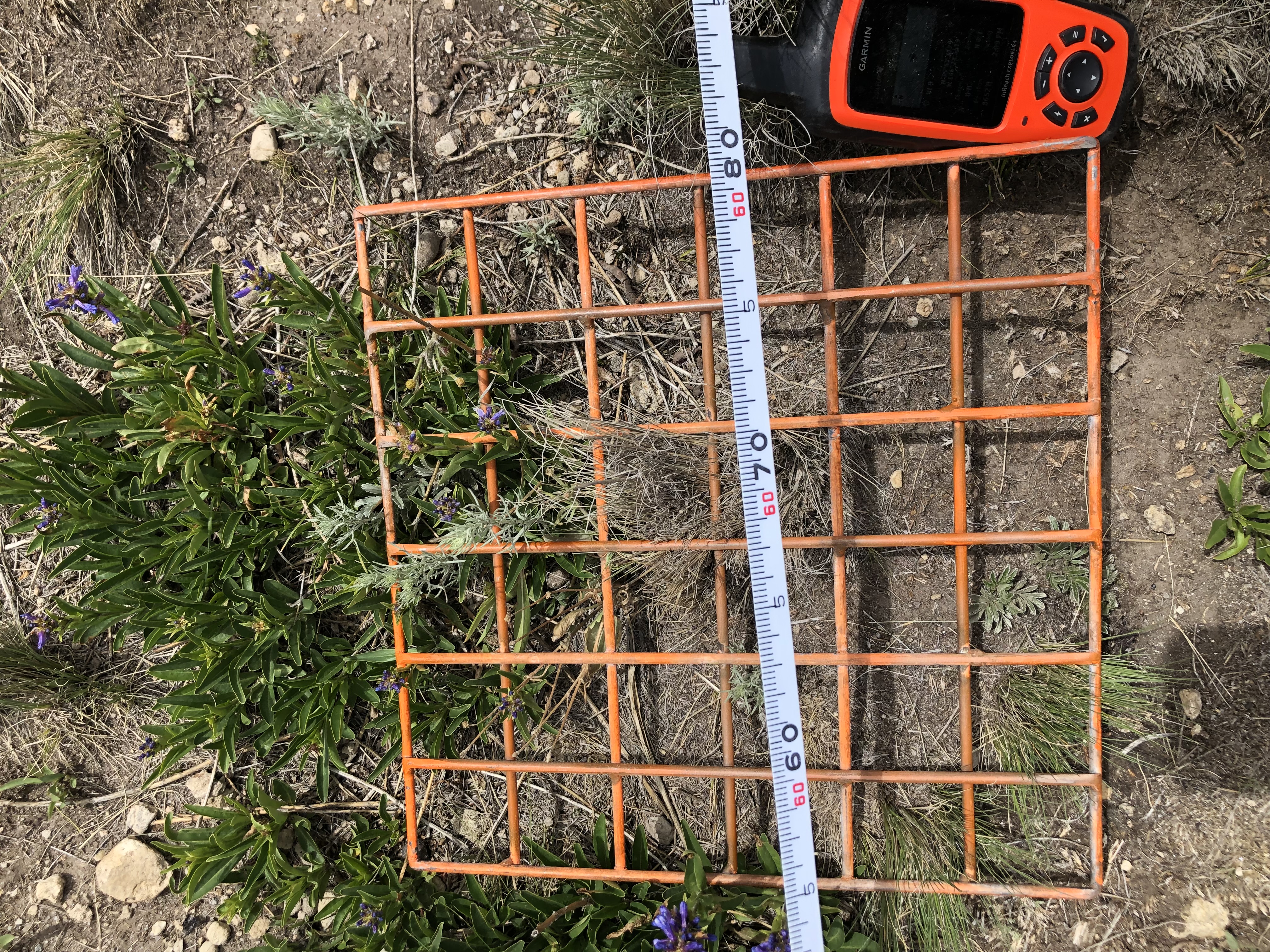 Soil collection 
Soil cores were collected moving from high to low diatom abundances
Microarthropod extraction and enumeration
Extracted animals from soil cores then categorized as mites, springtails, or “others”
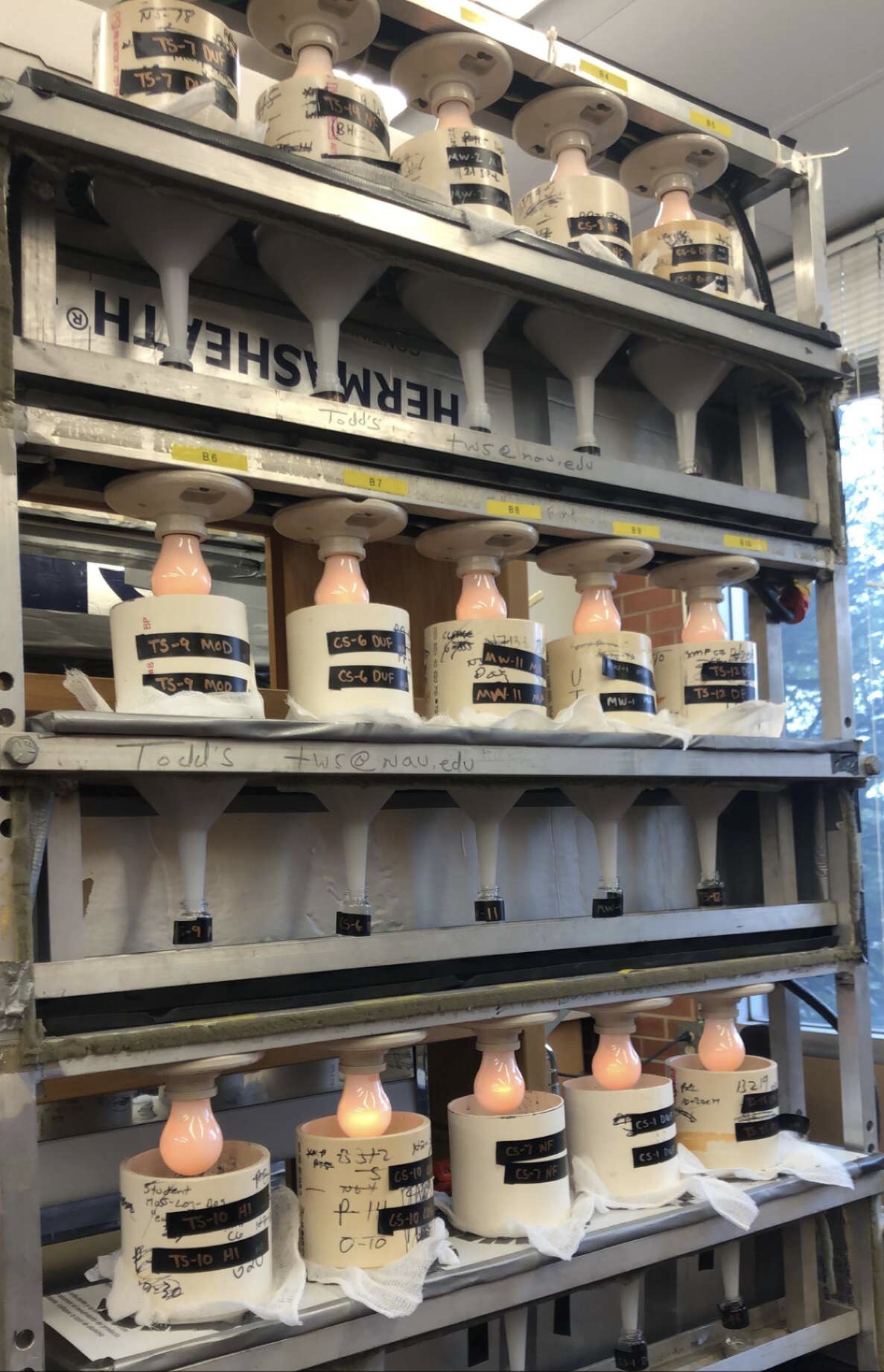 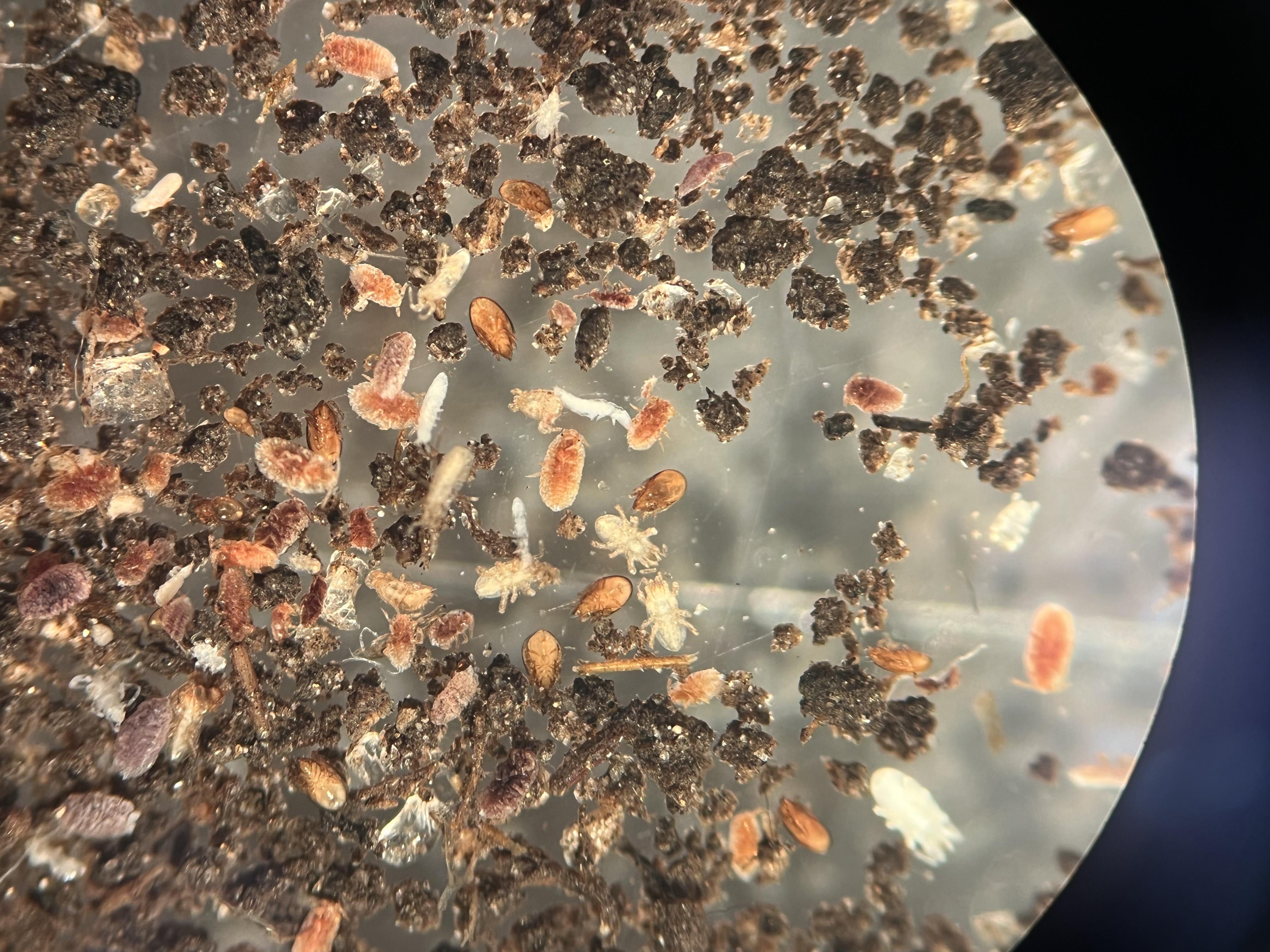 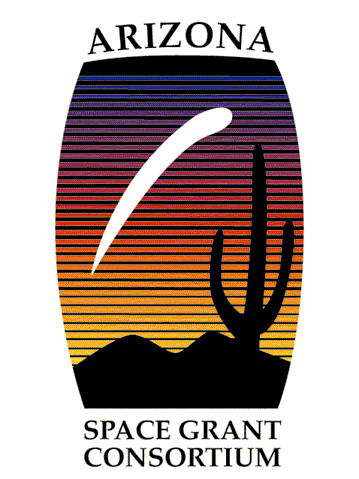 [Speaker Notes: For methods we start off with soil collection. Soil cores were collected from moving away from the highest diatom abundances. This resulted in 60 samples in total.]
Methods
Diatom concentration – biogenic silica analysis method (Mortlock and Froelich, 1989)

Soil texture – hydrometer method (Gee and Bauder 1979)

Soil organic matter content – loss on ignition (Hoogsteen et al. 2015 and Donkin et al. 1991)
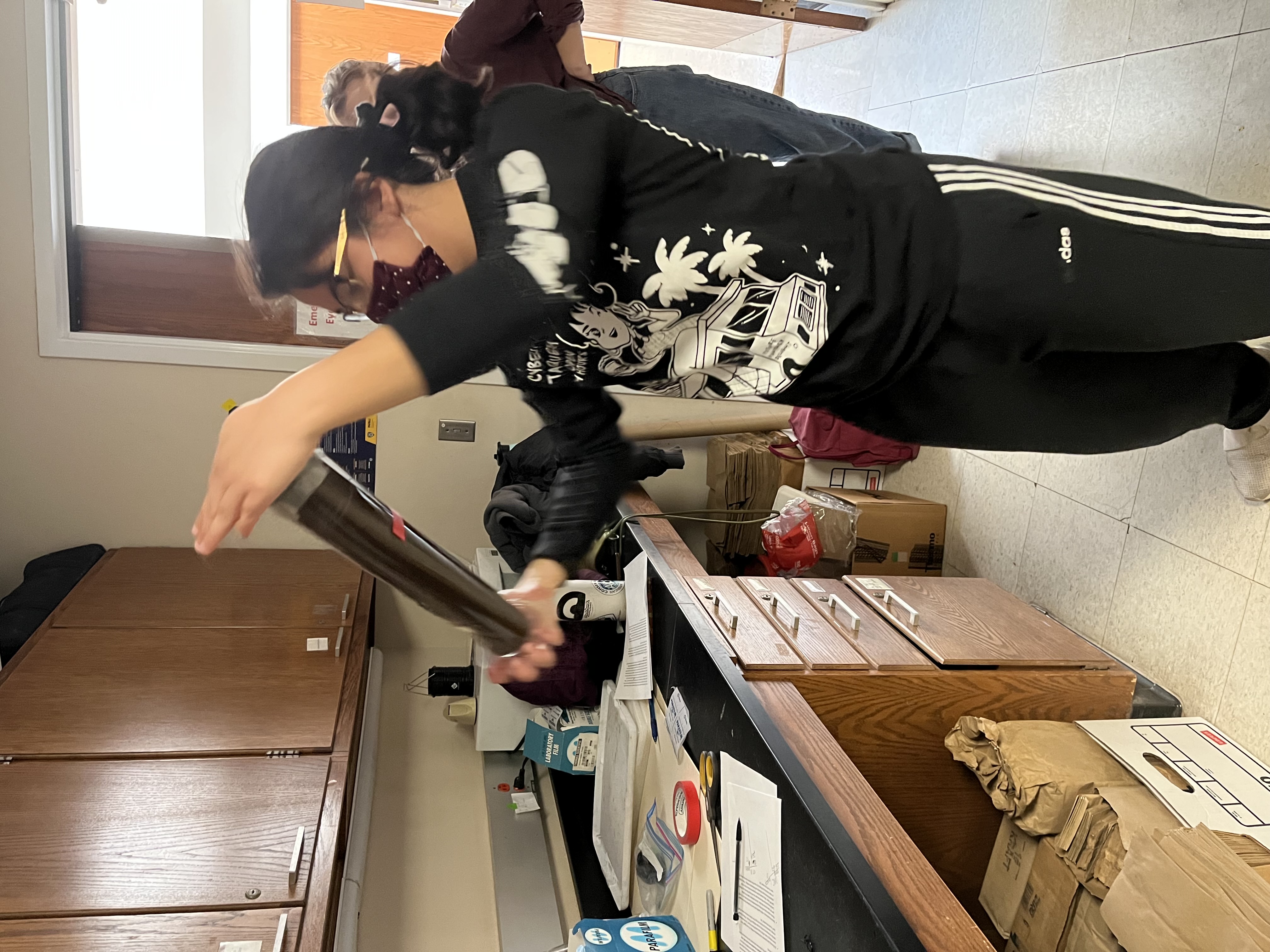 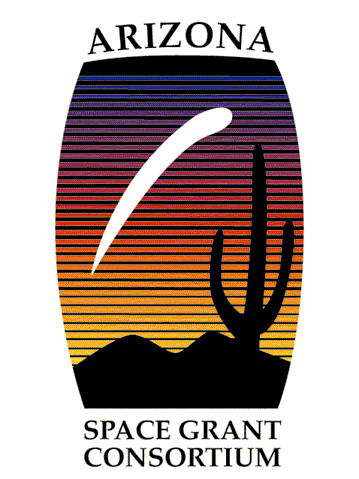 [Speaker Notes: Diatom concentration used the biogenic silic analysis method which measured concentration in a spectrophotometer. Soil texture used the hydrometer method which measures the percentage of sand slit and clay in the soil. Measuring soil organic content we burned organic matter to measure the weight of it and compare the lost of weight.]
Results
Halfway through data collection 
No significant relationship between mites & springtails and biogenic silica (BSI)
No relationship between soil texture, soil organic matter, and BSI
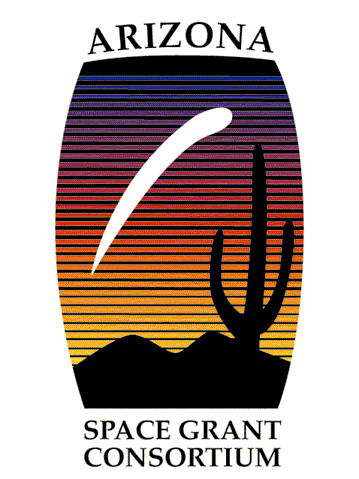 [Speaker Notes: Our covariates are not confounded with diatom abundance.]
Conclusions
We have not detected any effect of natural diatomaceous earth on microarthropod communities … yet
Our results will inform about community assembly patterns of microarthropods in stressful environments and provide information for future management at Valles Caldera
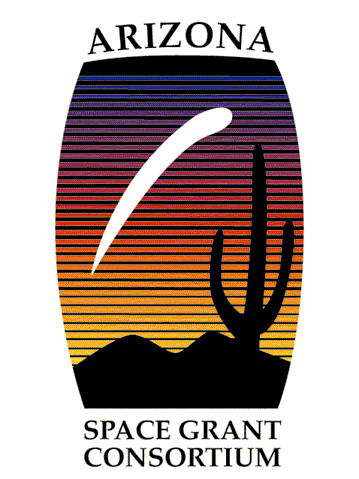 [Speaker Notes: Some picture or something or cut it up to make it short to the point.]
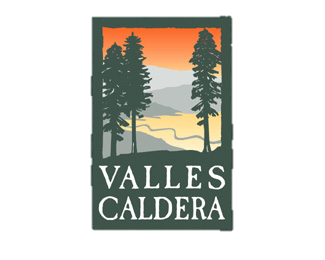 Acknowledgments
Anita Antoninka
Kara Gibson
Jordon Bright 
Claire Johnson
Michael Sloan
Bob Parmenter
Jeremy Antoninka 
Natalia Morales
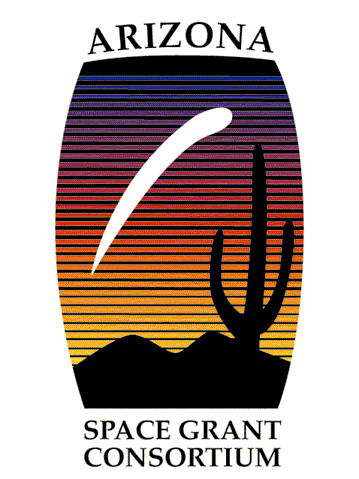 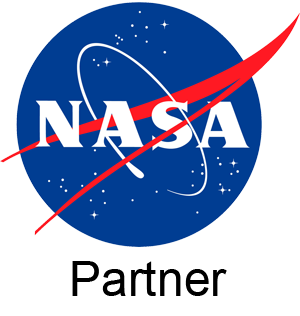 [Speaker Notes: May not need to write down the organization and just put the logos. Should I organize them by last name]
Thank You!
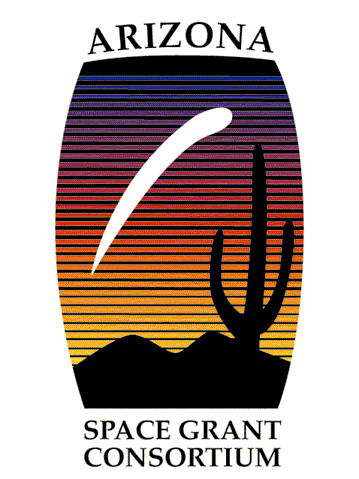